ёлочка
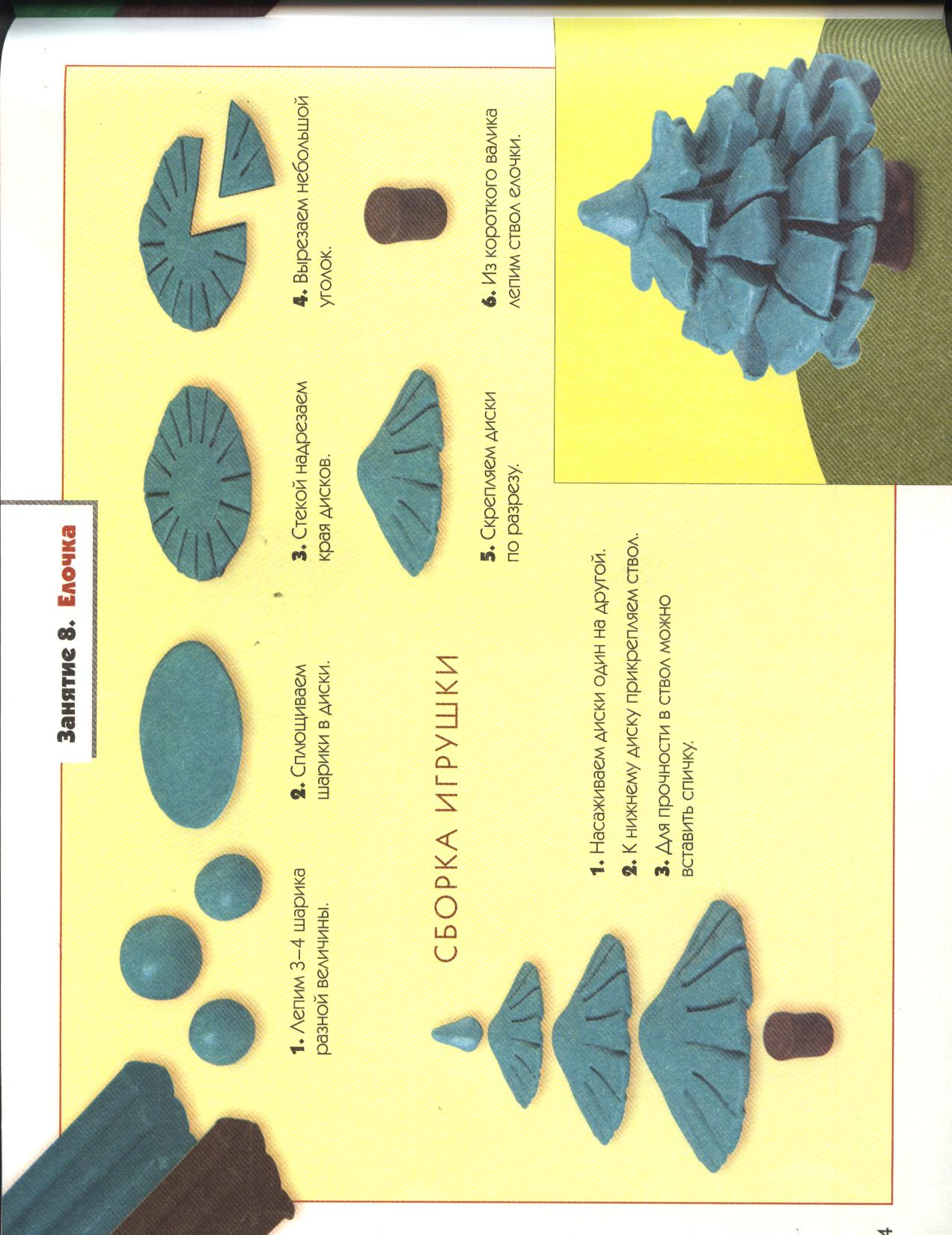 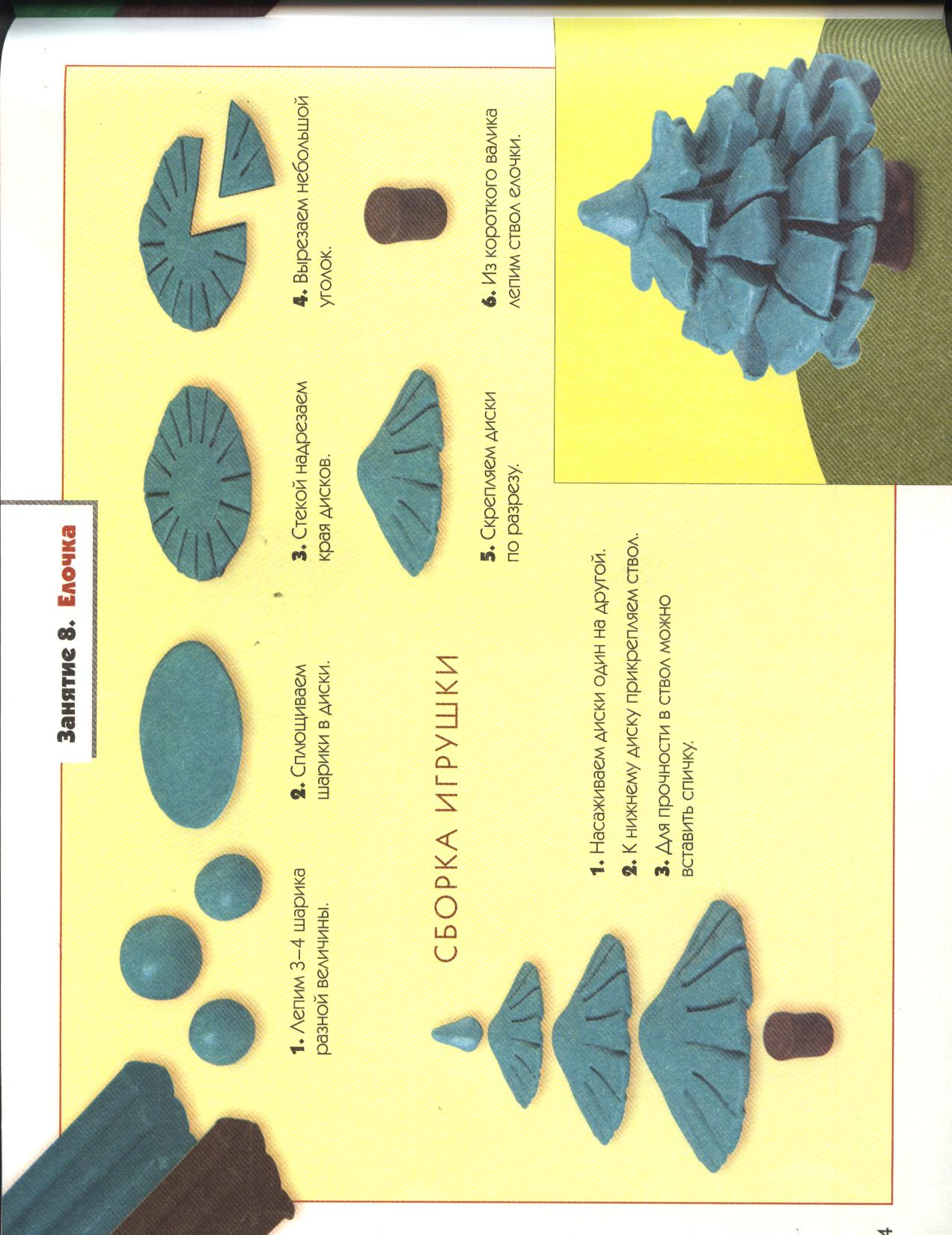 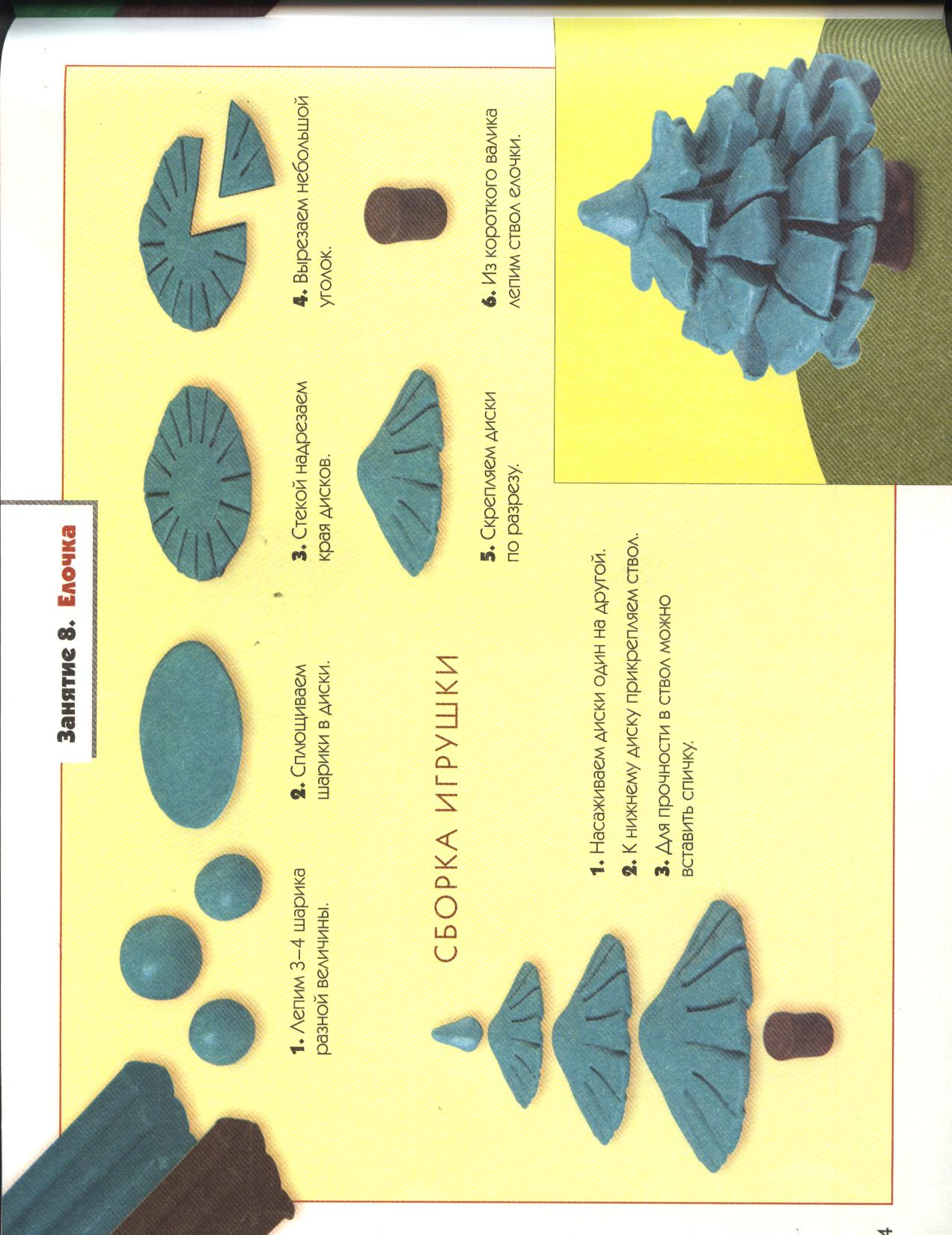 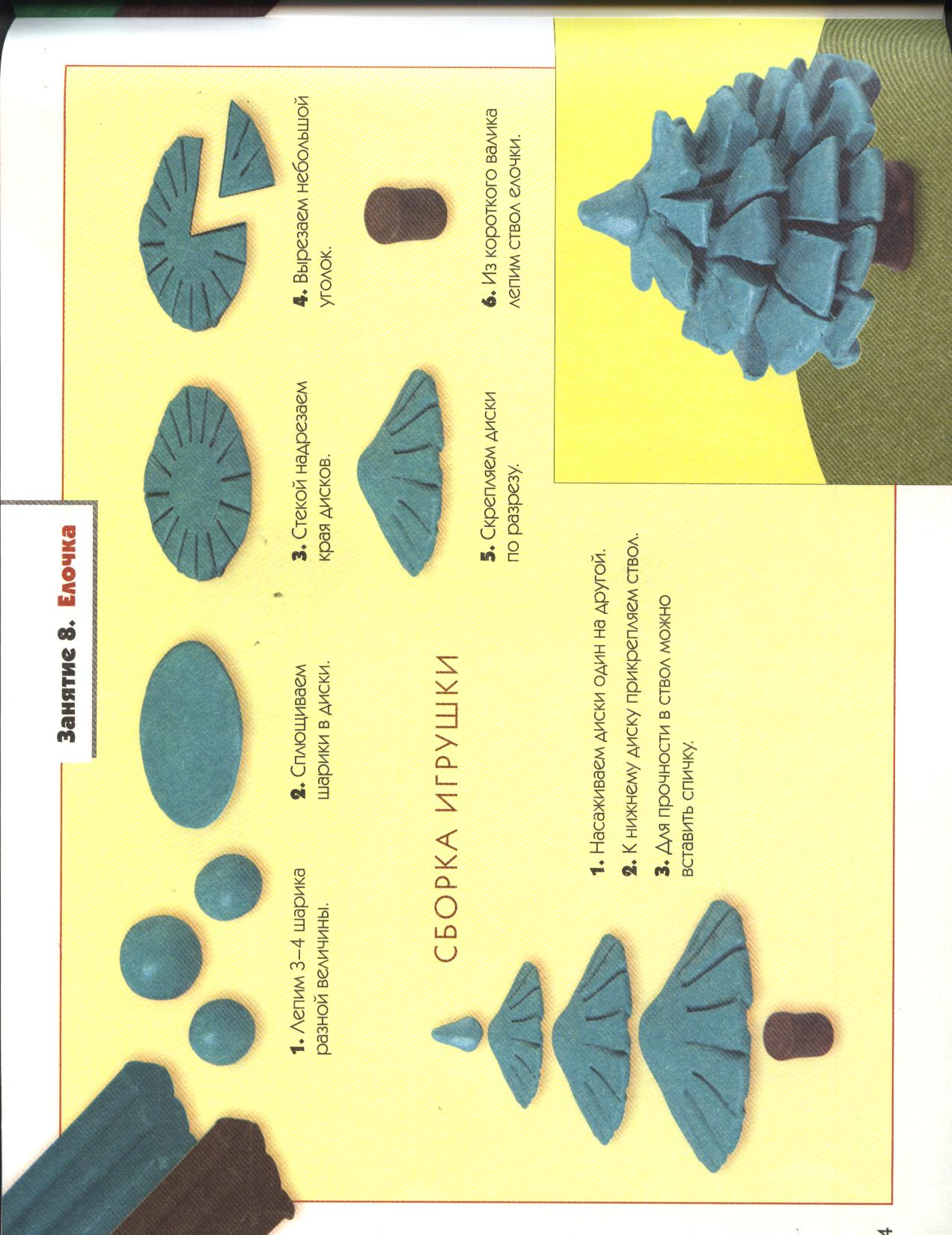 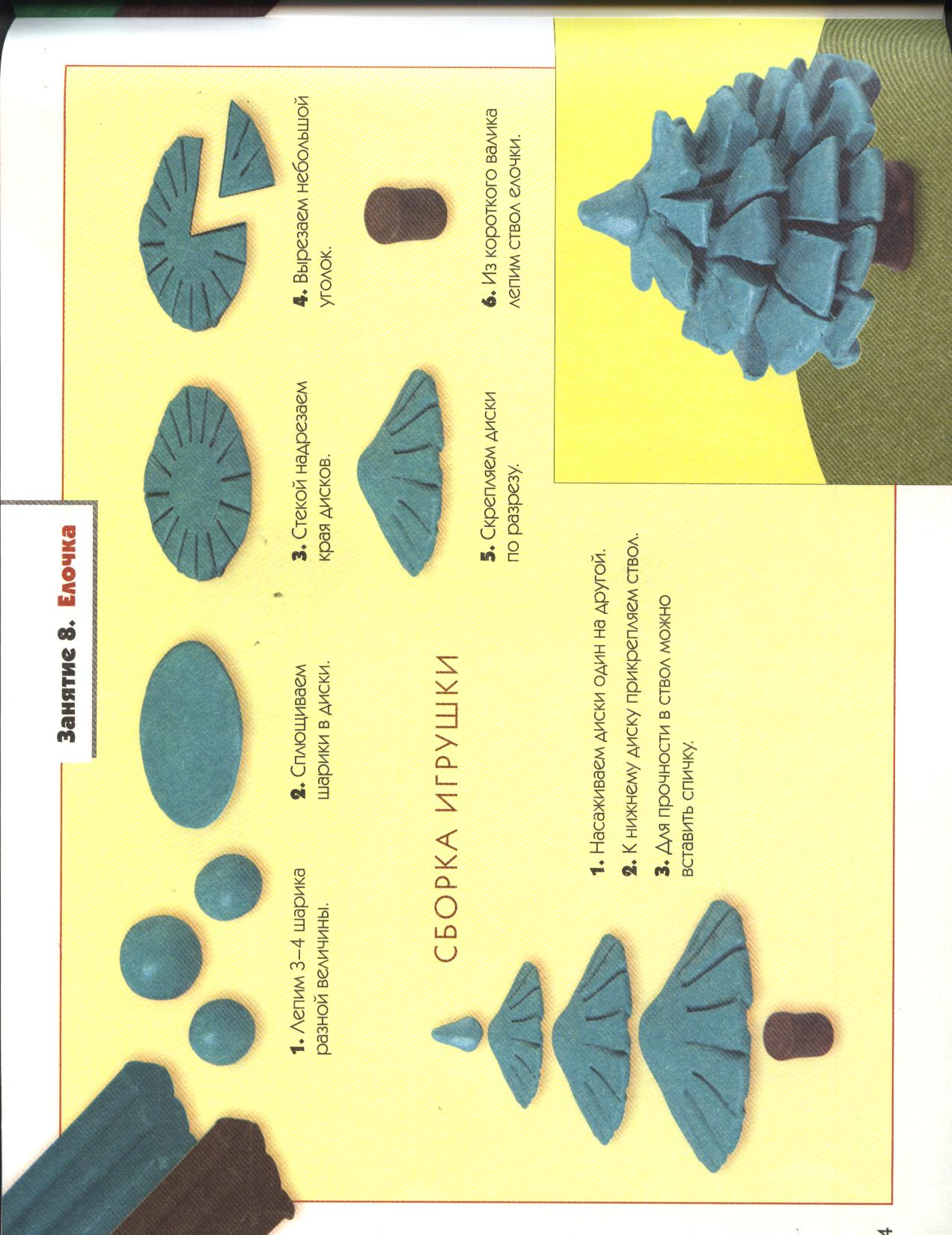 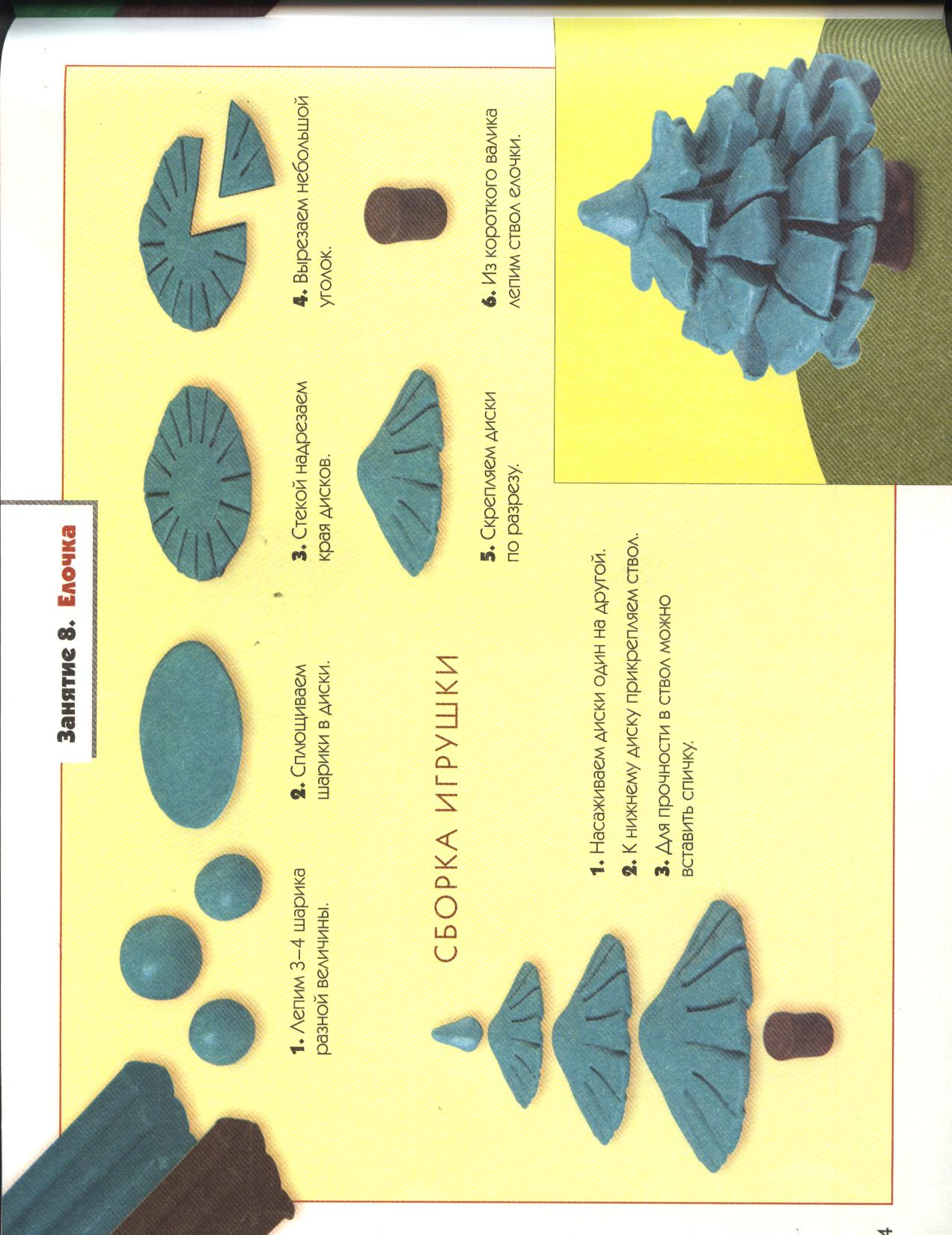 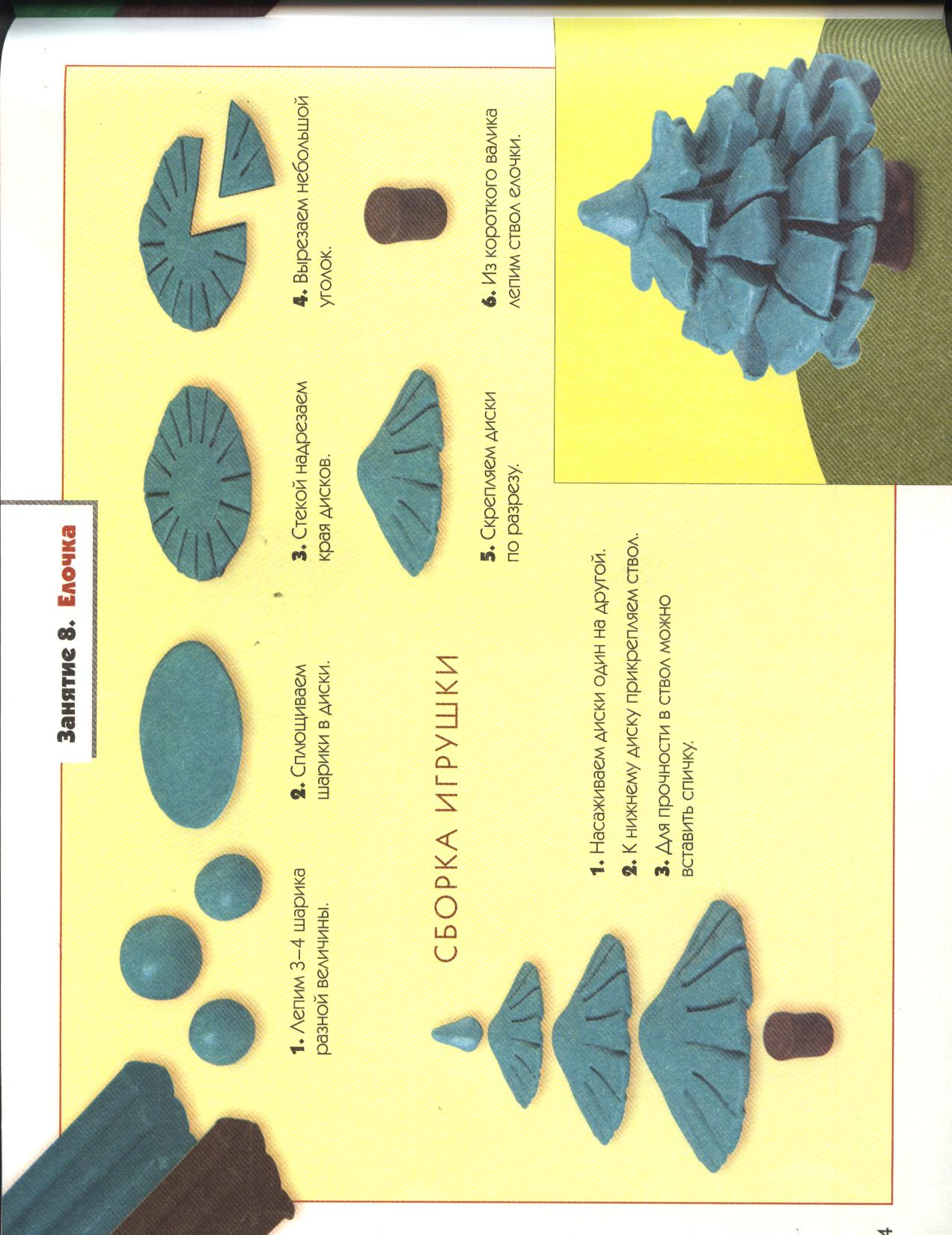 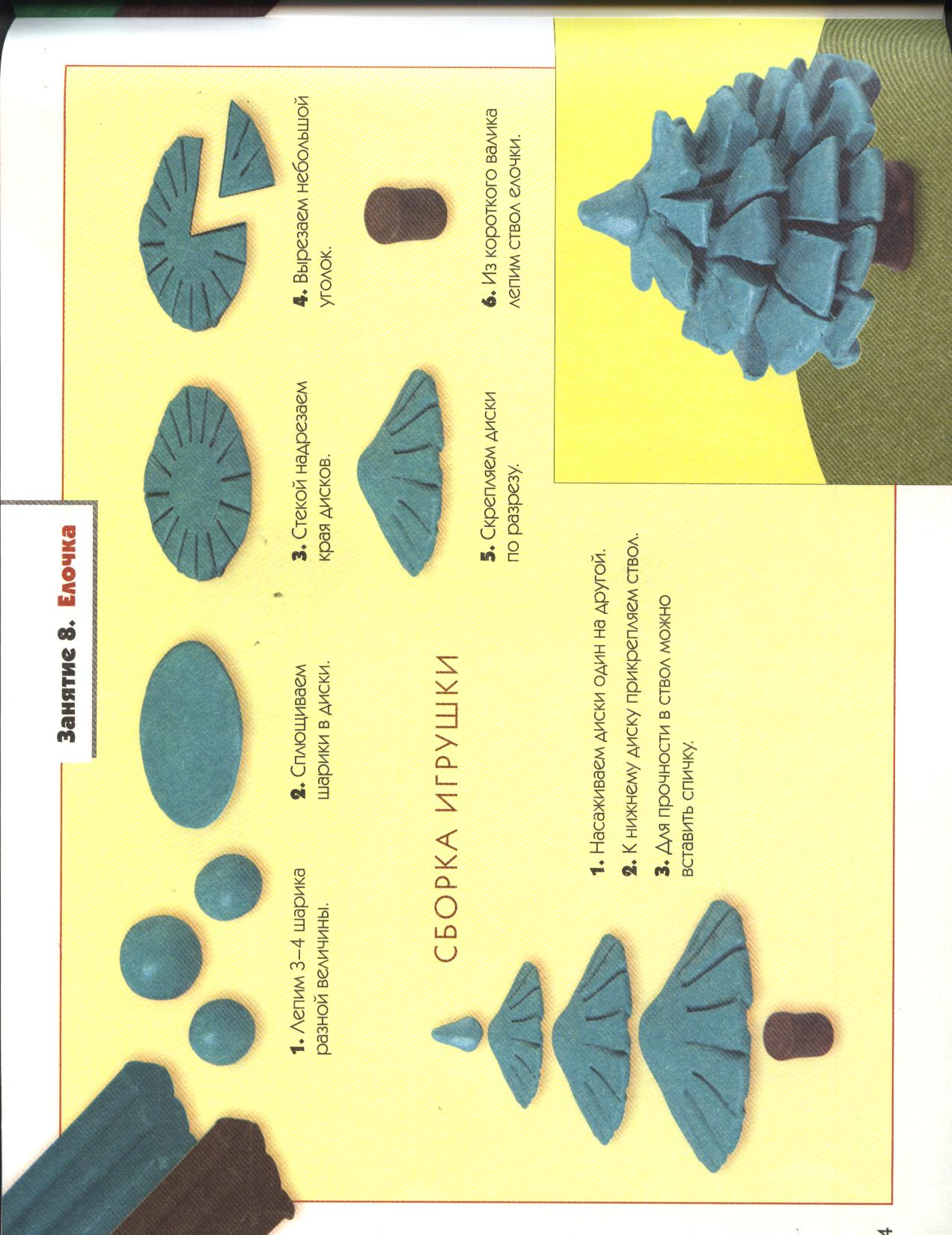 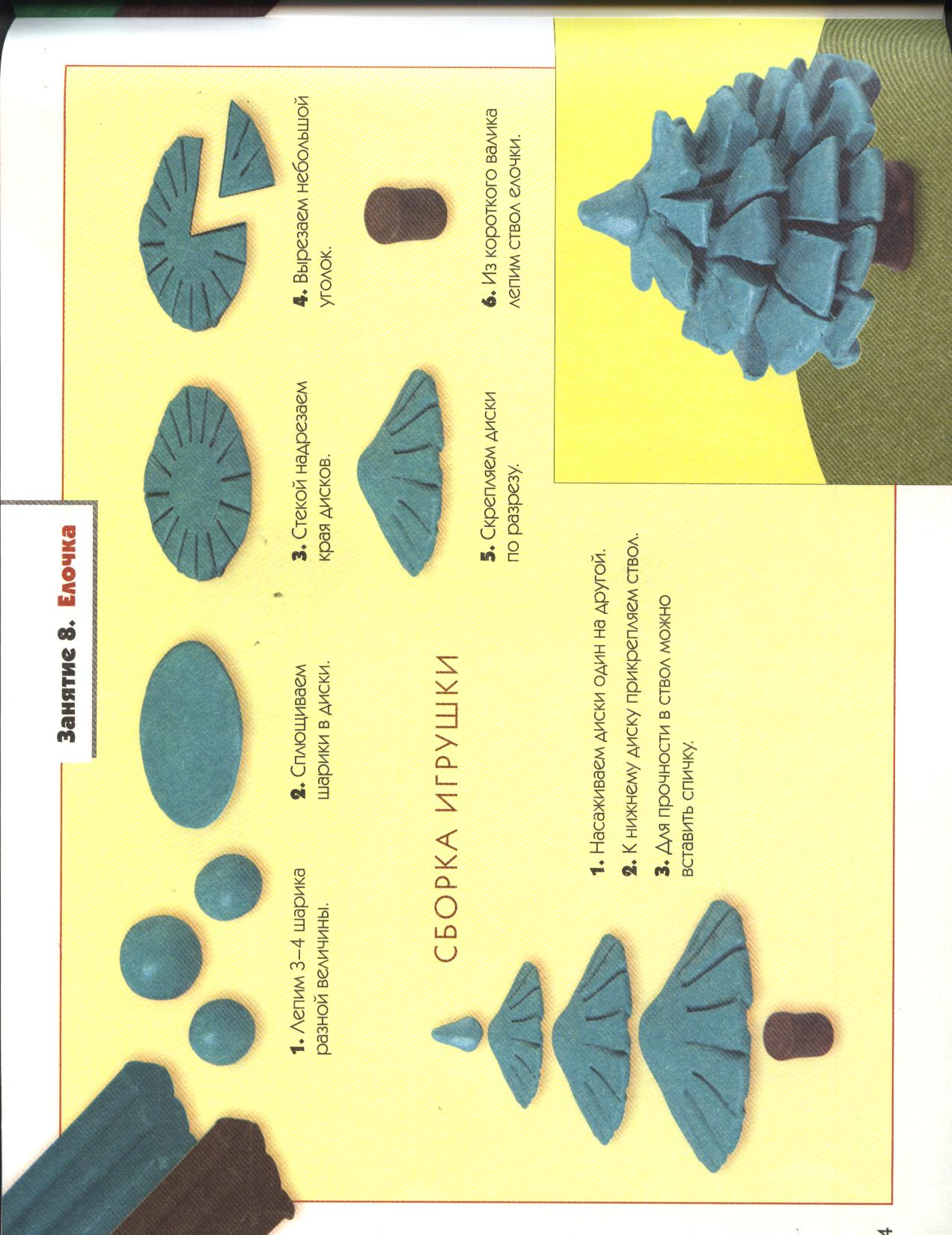 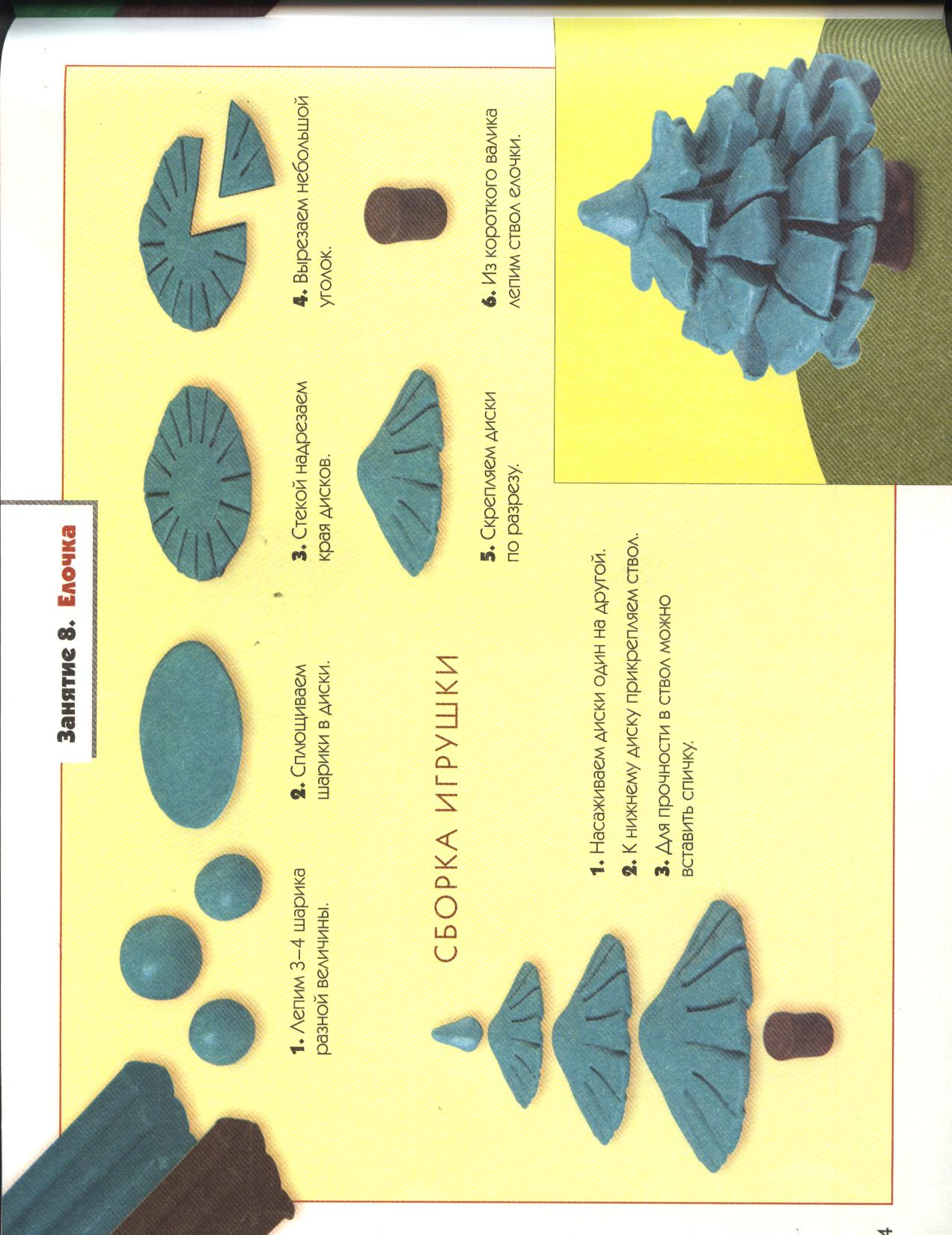 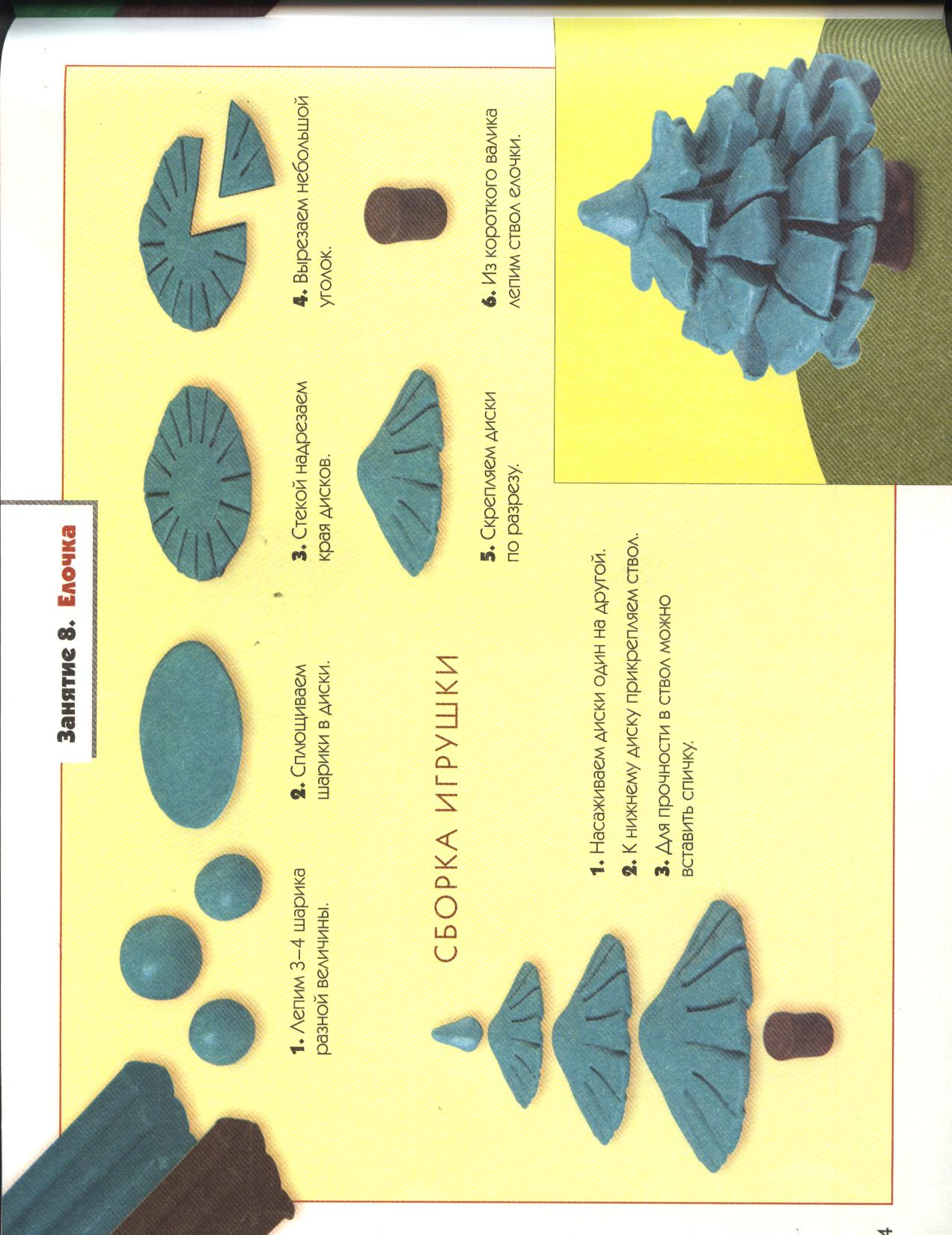 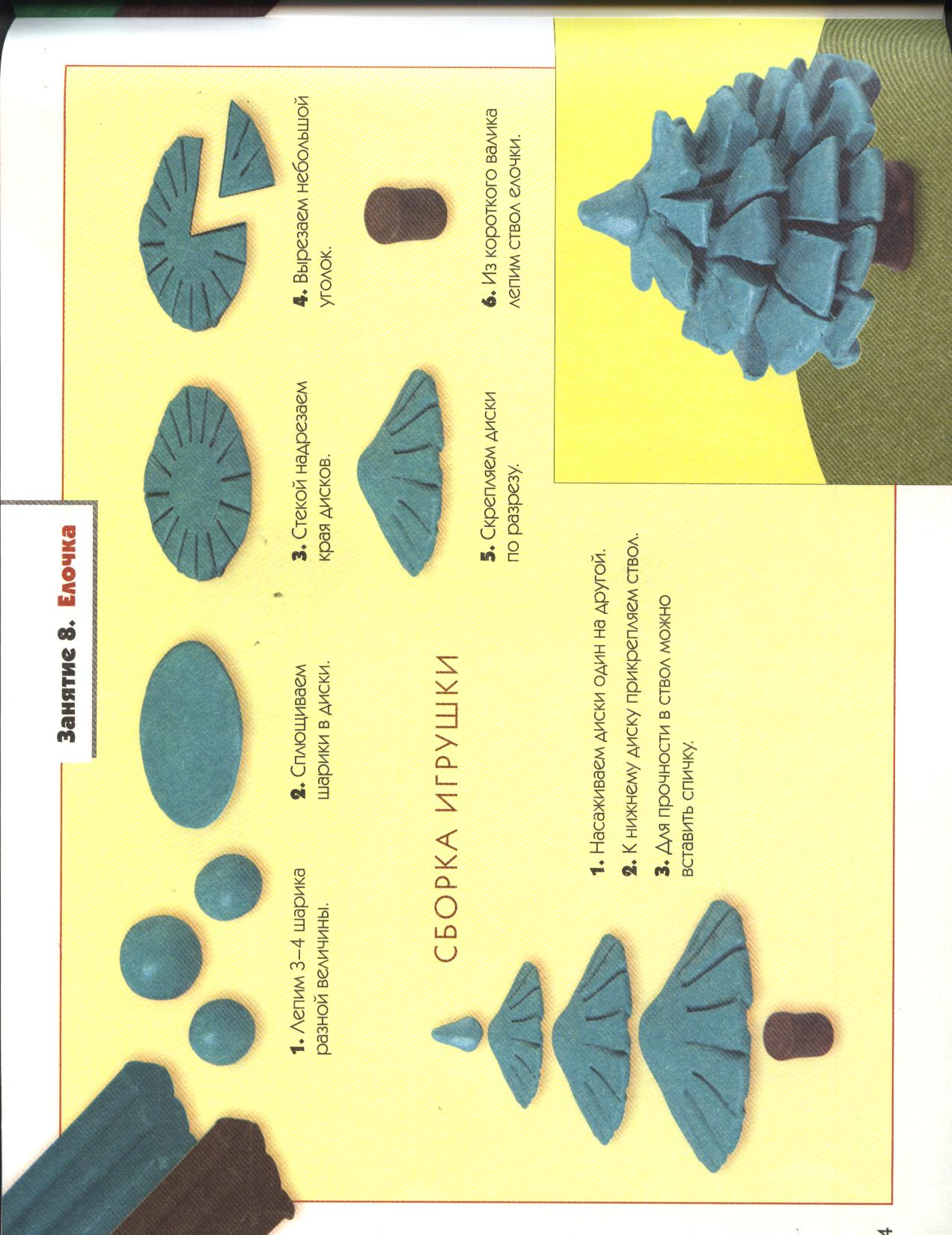 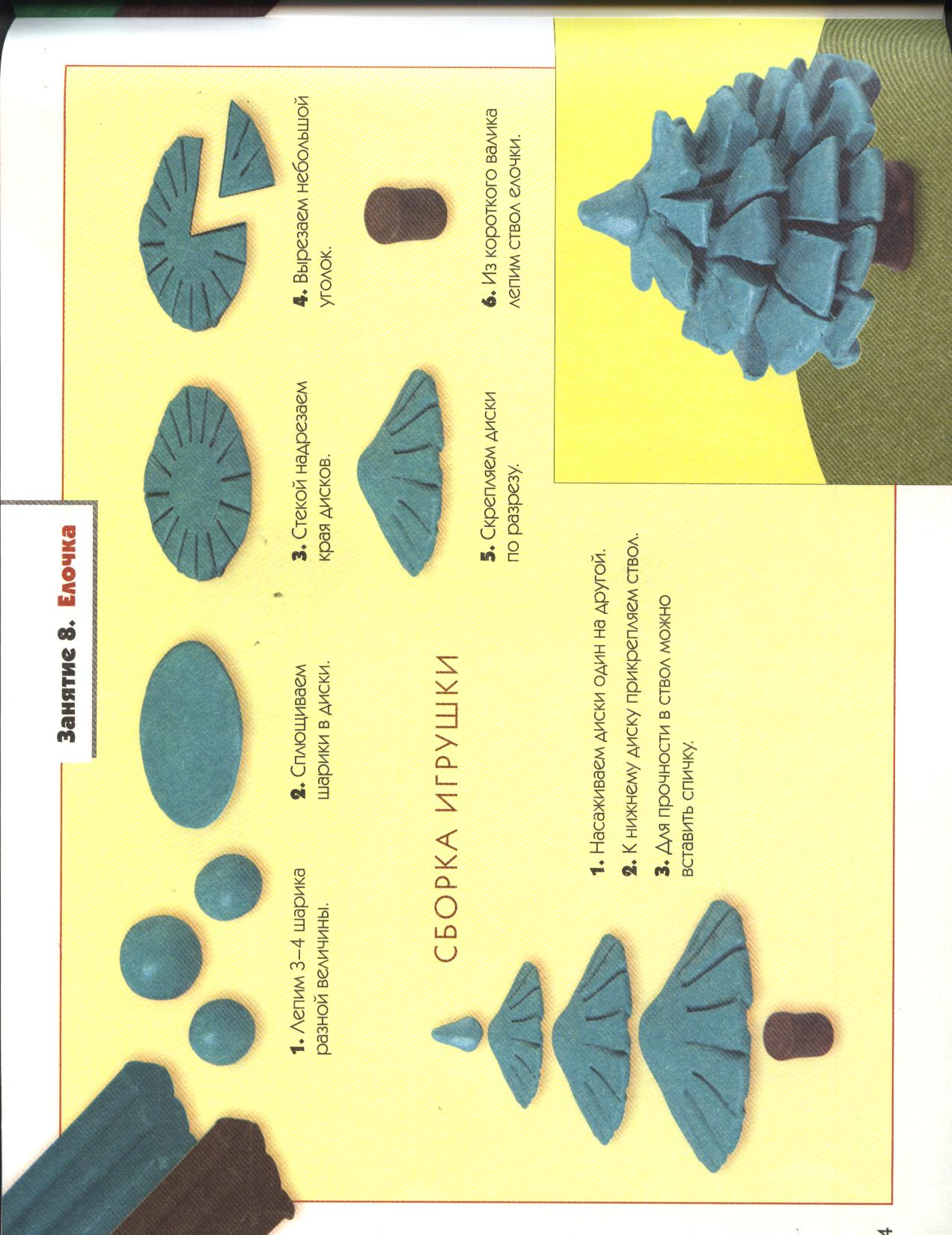 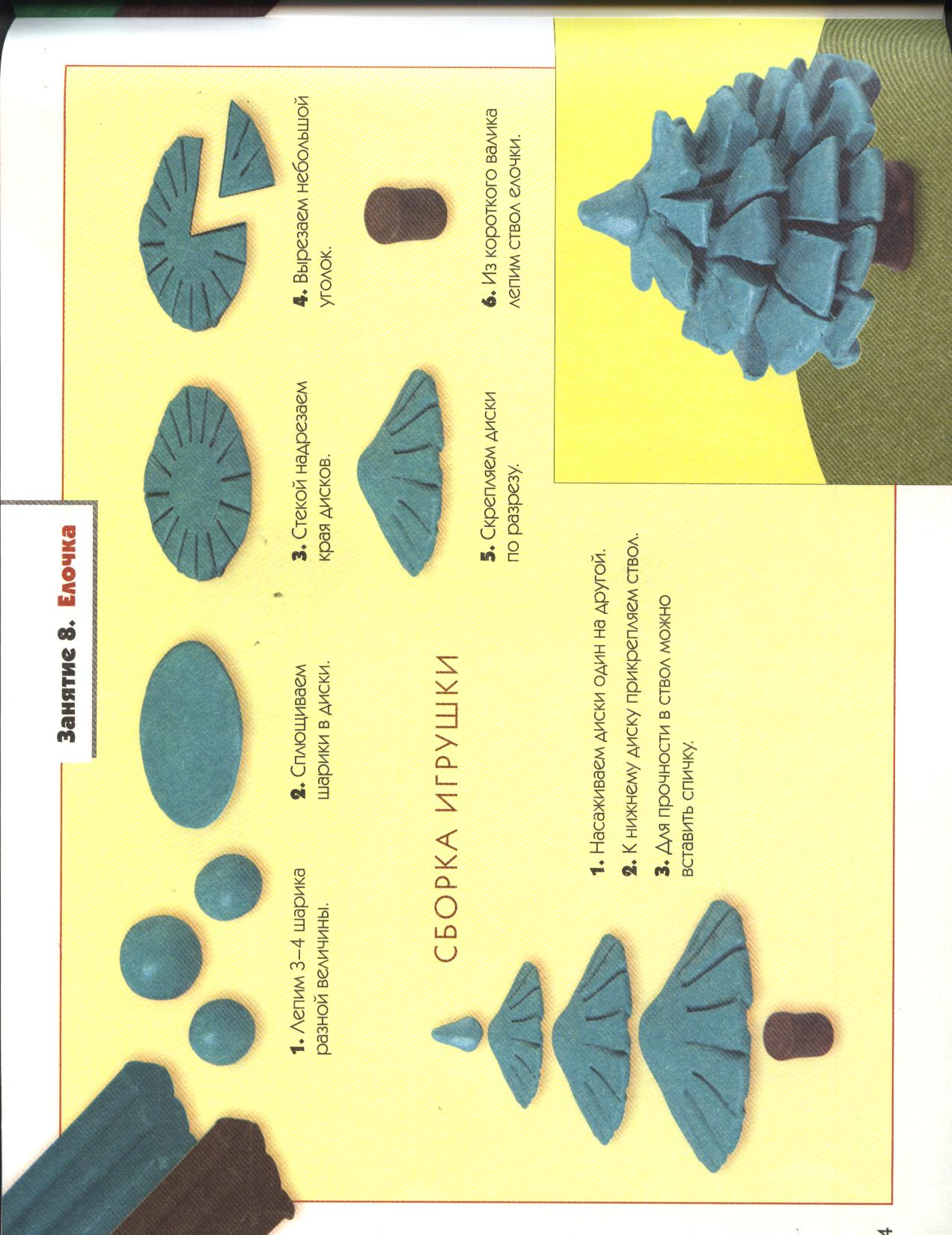 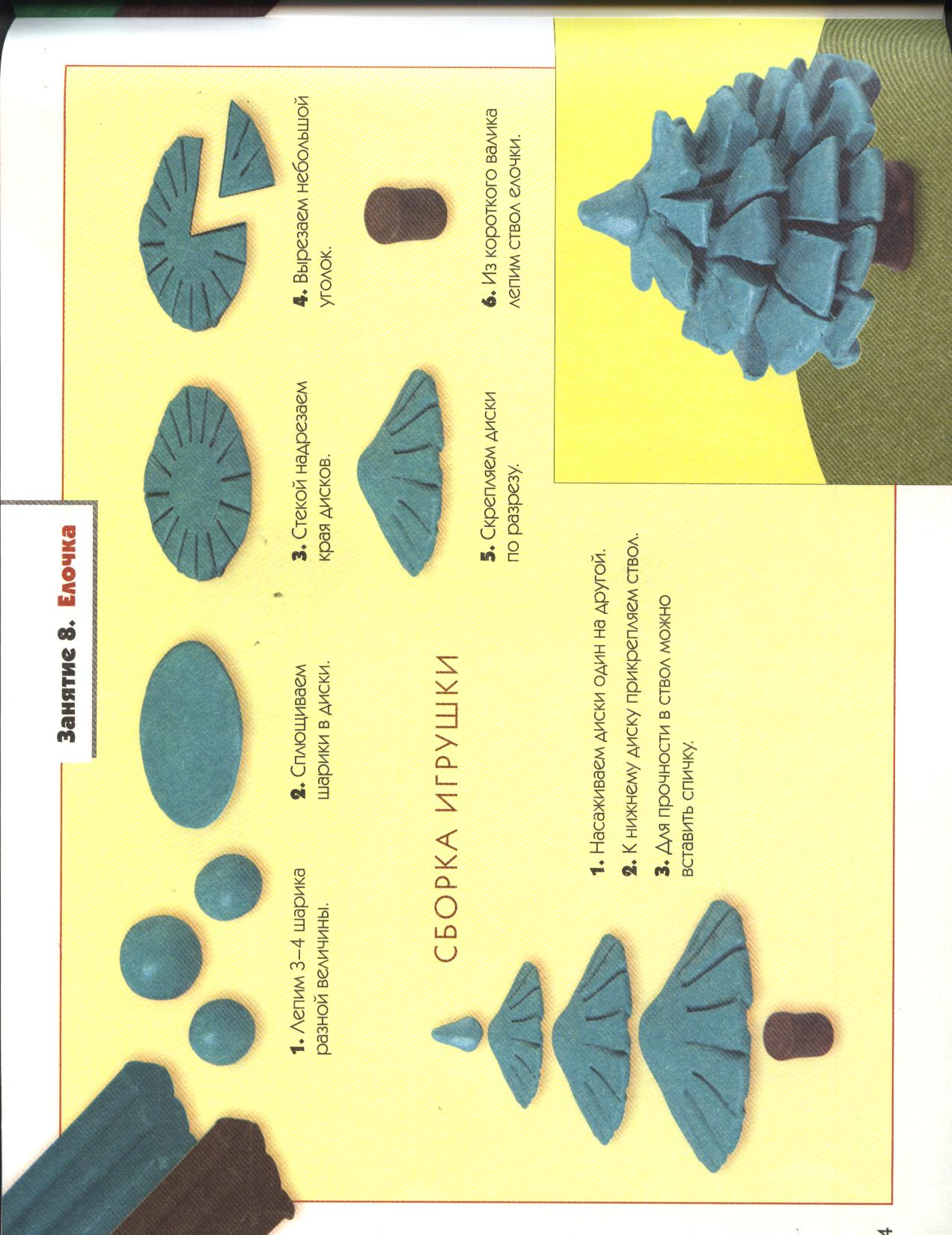 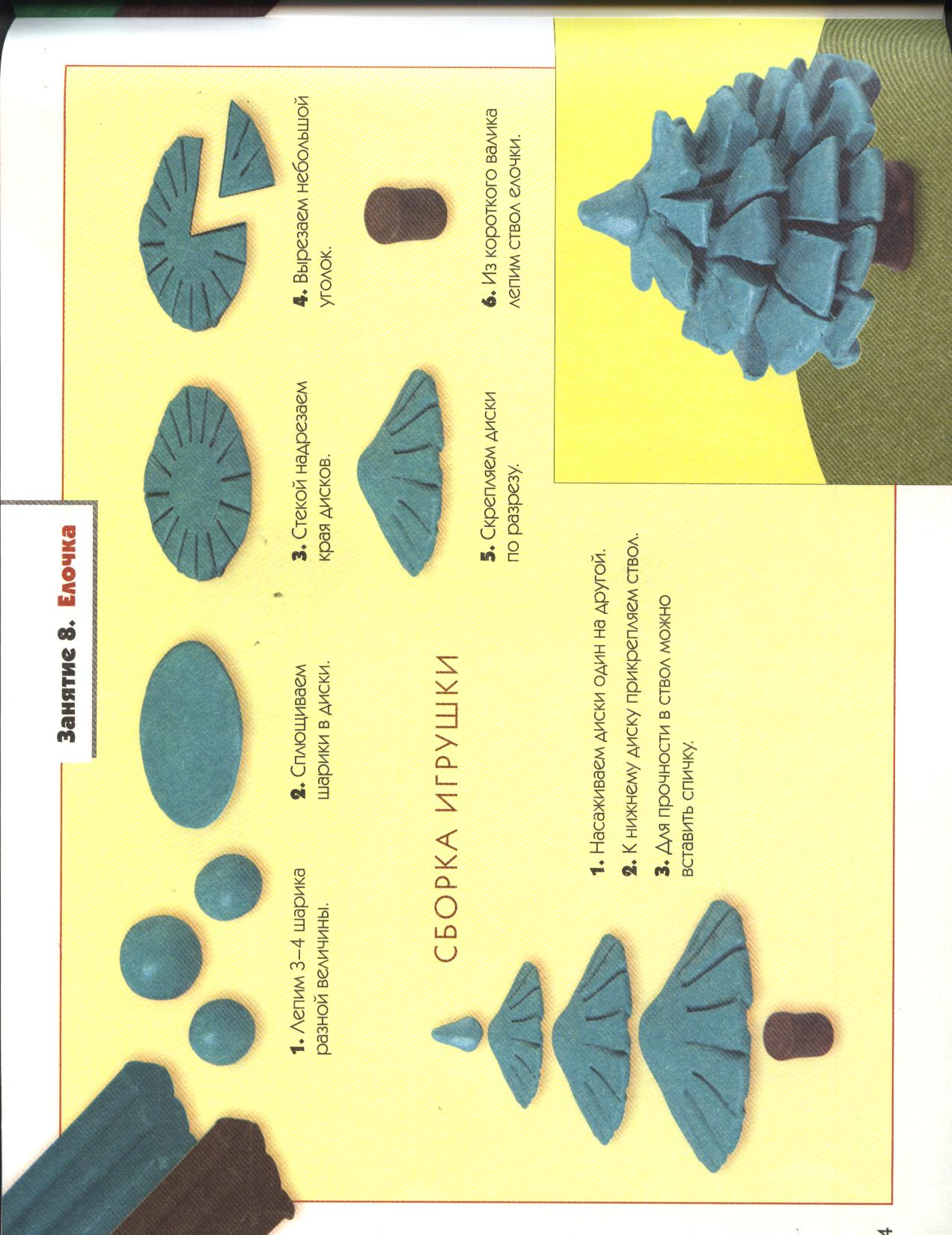